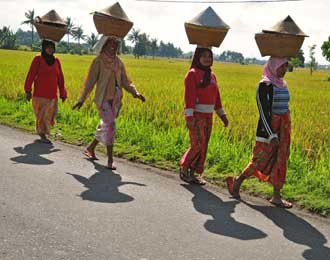 PERAN PEREMPUAN DALAM KETAHANAN PANGAN
Presiden RI Pertama Ir. Soekarno : Pada peletakan batu pertama gedung Fakultas Pertanian, Universitas Indonesia di Bogor pada tanggal 27 April 1952
“…, apa yang hendak saya katakan itu, adalah amat penting bagi kita, amat penting, bahkan mengenai soal mati-hidupnya bangsa kita dikemudian hari …, Oleh karena, soal yang hendak saya bicarakan itu mengenai soal persediaan makanan rakyat : Cukupkah persediaan  makan rakyat dikemudian hari ? Jika tidak, bagaimana cara menambah persediaan makan rakyat kita ?”
2
Pasal 28 A, ayat 1 UUD 1945 Amandemen ke dua yang menyebutkan “Setiap orang berhak hidup sejahtera lahir dan batin, bertempat tinggal, dan mendapatkan lingkungan hidup yang baik dan sehat serta berhak memperoleh pelayanan kesehatan”. 

Undang-Undang (UU) No. 39 tahun 1999 tentang Hak Azasi Manusia pasal 9 ayat 1 menyebutkan “Setiap orang berhak untuk hidup, mempertahankan hidup dan meningkatkan taraf kehidupannya”.

Undang-Undang Republik Indonesia Nomor 7 Tahun 1996 tentang Pangan dinyatakan bahwa Ketahanan Pangan adalah kondisi terpenuhinya pangan bagi rumah tangga yang tercermin dari tersedianya pangan yang cukup, baik jumlah maupun mutu, aman, merata, dan terjangkau.
Kondisi ketahanan pangan Indonesia saat ini semakin memburuk sebagai dampak dari beralihnya fungsi lahan pertanian di Indonesia. 
Indonesia berada di level serius dalam indeks kelaparan global hal in terungkap seperti yang diposting oleh FAO.
Hal ini diperburuk dengan meningkatnya jumlah Penduduk.
Beberapa tahun lalu indeks ketahanan pangan Indonesia berada pada posisi 71 peringkat dunia
Sekarang berada pada posisi 21 setelah Brasil.
Posisi Indonesia berada di atas Uni Emirat Arab, Mesir, Arab Saudi dan India.
Indeks ini terbagi dalam 3 kategori
Sampah dan bahan makanan yang terbuang (Peringkat 24)
Keberlangsungan Pertanian (Peringkat 16)
Tantangan Nutrisi (Peringkat 18).
Ketersediaan pangan yang cukup, aman, bergizi, berasal dari pangan lokal, impor dan stok masyarakat
Ketersediaan pangan (Food Availability)
Kemampuan akses fisik dan ekonomi terhadap sumber pangan secara sosial dan demografis sepanjang waktu dan di mana saja
Akses Pangan        (Food Access)
Pemenuhan  gizi dan kesehatan
Penyerapan pangan (Food Utilization)
Ketahanan Pangan
[Speaker Notes: Using this definition, no country in the world can be said to be totally food secure - even in the more developed countries there are significant portions of the population who do not have guaranteed access to the food they need. Often this is forgotten when discussing the overall issue of food security, with attention being focused on the developing countries. However, the fact remains that until all members of the population are food secure, that nation cannot be called food secure - the relative level of food security (or insecurity) does differ vastly between countries but nowhere has this goal been reached. 
The depth of food insecurity also varies between countries - and should be considered when assessing efforts towards improving food security.]
Mencakup kestabilan dan kesinambungan penyediaan pangan yang berasal dari: Produksi dalam    negeri 
Ekspor-Impor, cadangan pangan
SUBSISTEM KETAHANAN PANGAN Di INDONESIA
Mencakup kestabilan harga pangan dan aksesibilitas pangan :
Antar waktu 
Antar wilayah
subsistem ketersediaan
subsistem konsumsi
subsistem distribusi
Mencakup konsumsi Rumah Tangga dalam 
 Jumlah, keragaman,  Mutu gizi/ nutrisi,  dan 
keamanan yang sesuai kebutuhan hidup sehat
8
Ketersediaan pangan
(Food Availability)
Akses pangan 
(Food Access)
Indikator kerawanan  Pangan
Food Vulnerability
Penyerapan pangan
 (Food Utilization}
Produksi
Pasokan pangan dari luar (Impor )
KETERSEDIAAN PANGAN
PER KAPITA
Cadangan pangan
Bantuan pangan
Luas panen
Produktifitas 
Diversifikasi produk
Sarana dan prasarana pemasaran
Irigasi, teknologi, 
Sarana produksi
Jumlah Penduduk
Iklim, hama penyakit, bencana,dll.
Sumber : Patrick Webb and Beatrice Rogers. 2003 (dimodifikasi
Pendapatan
Akses Ekonomi
Kesempatan kerja
Harga Pangan
AKSES PANGAN
Sarana dan prasarana perhubungan
Akses Fisik (isolasi daerah)
Infrastruktur pedesaan
Preferensi thd jenis pangan dan Pendidikan
Akses sosial
Tidak adanya konflik. Perang. Bencana. dll
Sumber : Patrick Webb and Beatrice Rogers. 2003 (dimodifikasi)
Sumber : Patrick Webb and Beatrice Rogers. 2003 (dimodifikasi)
Konsumsi 
Kecukupan Energi
Kecukupan Gizi
Diversifikasi pangan
Keamanan pangan
Falilitas dan Layanan Kesehatan
Fasilitas Kesehatan
Layanan kesehatan
Sanitasi dan Ketersediaan air
Kecukupan air bersih 
Sanitasi
PENYERAPAN 
PANGAN
Pengetahuan  ibu  RT
Pola makan
Pola asuh kesehatan
Outcome Nutrisi  dan kesehatan
Harapan hidup
Gizi balita
Kematian bayi
KERENTANAN
PANGAN
Gangguan iklim
Hama dan penyakit tanaman
Bencana alam
Konflik, Perang. dll
Sementara tidak mampu memperoleh pangan yang cukup
Sementara
Dalam jangka waktu lama tidak mampu memperoleh pangan yang cukup
Khronis
Sifat Kerawanan Pangan
KEAMANAN PANGAN
KELEBIHAN PANGAN
KEKURANGAN PANGAN
GIZI BURUK
GIZI BURUK
GANGGUAN KESEHATAN
TURUNNYA HARGA
KERUSAKAN PRODUKSI
RUMAH TANGGA TIDAK BISA AKSES DALAM PEMENUHAN PANGAN
MASALAH PANGAN
PERBEDAAN KERAWANAN DAN KERENTANAN

Kerawanan		:  Kondisi ketidakmampuan untuk memperoleh pangan yang cukup dan sesuai untuk hidup sehat dan beraktifitas dengan baik.


Kerentanan	:  Kondisi atau keadaan yang dapat mengurangi kemampuan masyarakat untuk mempersiapkan diri dalam menghadapi bencana
PRINSIP PENCEGAHAN MASALAH PANGAN
Diselenggarakan untuk menghindari terjadinya masalah pangan, dilakukan dengan: 
memantau, menganalisis, dan mengevaluasi ketersediaan pangan 
memantau, menganalisis dan mengevaluasi faktor yang mempengaruhi  ketersediaan pangan
merencanakan dan melaksanakan program pencegahan masalah pangan
Prinsip Penanggulangan masalah pangan
Diselenggarakan untuk menanggulangi terjadinya kelebihan pangan, kekurangan pangan, dan/atauketidakmampuan rumah tangga dalam memenuhi kebutuhan pangan. Penanggulangan masalah pangan dilakukan dengan: 
pengeluaran pangan apabila terjadi kelebihan pangan; 
peningkatan produksi dan/atau pemasukan pangan apabila terjadi    kekurangan pangan; 
penyaluran pangan secara khusus apabila terjadi ketidak-mampuan    rumah tangga dalam memenuhi kebutuhan pangan;
melaksanakan bantuan pangan kepada penduduk miskin.
KELEBIHAN PANGAN (wilayah)
Faktor penyebab  :
Tingginya produksi   yang tidak disertai  solusi: 
Pemasaran dan transportasi
Lumbung pangan
Tunda jual
Manajemen cadangan pangan
Agroindustri
Perencanaan  areal
Kelebihan dari pasokan luar
KEKURANGAN PANGAN (wilayah)
Faktor penyebab kekurangan :
Kegagalan produksi pangan (iklim. Hama-penyakit)
Rendahnya ketersediaan pangan dari produksi setempat maupun pasokan dari luar
Gangguan distribusi karena kerusakan sarana dan prasarana serta keamanan distribusi
Terjadinya bencana alam (banjir, Longsor, Gempa, dsb)
Gangguan kondisi sosial
KETIDAK-MAMPUAN AKSES PANGAN
(RUMAH TANGGA)
Faktor penyebab kekurangan :
Bersifat fisik :

Kendala kurang baiknya sistem distribusi, rusaknya sarana & prasarana transportasi, isolasi daerah,  dll
Bersifat ekonomi :
Penurunan kemampuan daya beli dari masyarakat/individu (naiknya harga, rendahnya pendapatan, kesempatan kerja) pangan tak terjangkau

Bersifat Sosial
Adanya konflik sosial, adat/kebiasaan buruk, rendahnya pendidikan/pengetahuan, kurangnya perhatian pemerintah lokal, kurang aktifinya kelembagaan lokal
STATUS KESEHATAN
Status kesehatan
Kondisi kesehatan sso dapat pengaruhi jenis dan jumlah makanan yg dikonsumsi. 
Pada umumnya ketika sakit, seseorang mengalami penurunan selera makan
Contoh2 kondisi sakit yg berhubugan dg konsumsi:
Diabetes  atur makanan menurut indeks glikemik
Hipertensi  mengurangi konsumsi garam
Autis  makanan bebas/ rendah gluten
Sakit gigi  pengaruhi selera
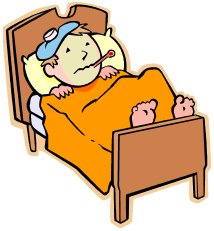 KONDISI FISIOLOGIS
Kondisi Fisiologis
Hamil
Menyusui
Masa pertumbuhan
Perlu asupan zat gizi tertentu yang lebih dari kondisi normal, sehingga dapat  mempengaruhi jenis & jumlah makanan yg dikonsumsi
BUDAYA
BUDAYA
Food taboo
Taboo = Forbidden
Contoh: makan pisang gancet ketika hamil  bayi kembar siam
Food belief
Food and folk medicine  misal: yin-yang (keseimbangan panas dingin)
Sympathetic magic food  misal Kenari dianggap masy tradisional india bisa mencerdaskan; Steak oleh masy tradisional amerika dinggap bisa membawa energi, kekuatan, maskulinitas
Physiological foods  makanan ada yg dianggap menguntungkan/ merugikan. Misal: ikan bisa sebabkan cacingan pd anak2
Food preference
Mrpkn tindakan/ukuran suka atau tdk suka thd makanan
Mengukur preferensi makanan  mengukur sikap
Sikap berhubungan dgn opini, kepercayaan, motivasi & tindakan
Skala Likert
Food habit
Kebiasaan Makan (food habit)
FAKTOR EKSTRINSIK
FAKTOR INTRINSIK
LINGK. ALAM
ASOSIASI EMOSIONAL
Pola makan pd umumnya berhubgn dg jenis pangan yg diprod  setempat
Sikap thd mknn dipengaruhi pengalaman masa anak2
LINGK. SOSIAL, BUDAYA & AGAMA
Budaya tdk hny tentukn apa yg dimkn, tp jg siapa & dlm keadaan bgmn mknn tsb dmkn
KEADAAN JASMANI / KEJIWAAN
Keadaan kesehatan, Ex: sakit gigi  makan lunak  nafsu makan turun
Budaya m’beri nilai sosial pd mknn
Kejiwaan, Ex: lelah, putus asa  nafsu makan turun
Budaya m’beri pedoman2 & batasan
LINGK. EKONOMI
Trend  Gol Ek tinggi, kons pgn hewani >> nabati
Pergeseran konsumsi & masalah gizi
Pendapatan   , teknologi    
	        Globalisasi, migrasi

	  Pergeseran gaya hidup

	Pergeseran pola konsumsi

	  Pergeseran masalah gizi
PENGETAHUAN
PENGETAHUAN
Pendidikan makin tinggi, peluang pengetahuan makin baik
Diperoleh dari pengalaman sendiri maupun org lain
Pendidikan
PENGETAHUAN
PANGAN GIZI
Media massa
Pengalaman
Akses thd media massa  akses informasi
Catt:
PPG rendah  kesulitan memilih & memanfaatkan pangan  salah pilih
Peningkt pndpt tdk selalu berdampak pd perbaikan konsumsi & st gizi
Peningkt pndptn & pnddikan gizi  berdampak pd perbaikan kons & st gizi
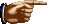 GIZI BURUK
UNICEF, 1998
Akses 
Pangan
Rumah Tangga
Perilaku/asuhan
Ibu dan Anak
Akses kesehatan
Rumah tangga
KEMISKINAN, PENDIDIKAN RENDAH, KETERSEDIANAN PANGAN
KESEMPATAN KERJA, PELAYANAN PENDIDIKAN & KESEHATAN, INFRASTRUKTUR PEDESAAN,
28
29
Kelompok prioritas 1 (warna merah tua) tidak berarti bahwa semua penduduknya berada dalam kondisi rawan pangan.  
Kelompok prioritas 6 (warna hijau tua) tidak berarti bahwa semua penduduknya mengalami cukup pangan.
30
Kabupaten	: 	Sampang, Bangkalan, Sumenep, Pamekasan, Bondowoso, Probolinggo, Situbondo, Jember
31
KABUPATEN  RAWAN PANGAN DI JAWA TIMUR
Kabupaten Sampang
Kabupaten Bangkalan
Kabupaten Sumenep
Kabupaten Pamekasan
Kabupaten Bondowoso
Kabupaten Probolinggo
Kabupaten Situbondo
Kabupaten Jember
32
Ketersediaan pangan
33
Persentase penduduk dibawah garis kemiskinan
34
Persentase penduduk tanpa akses listrik
35
Lalu lintas desa yang tidak bisa dilalui roda empat  (%desa )
36
Persentase wanita >15 th yang buta huruf
37
Harapan hidup (tahun)
38
Persentase balita  yang berat badannya  di bawah standar
39
Angka kematian bayi
40
Persentase penduduk yang tidak dapat akses air bersih
41
Persentase penduduk yang tinggal > 5 km dari puskesmas
42
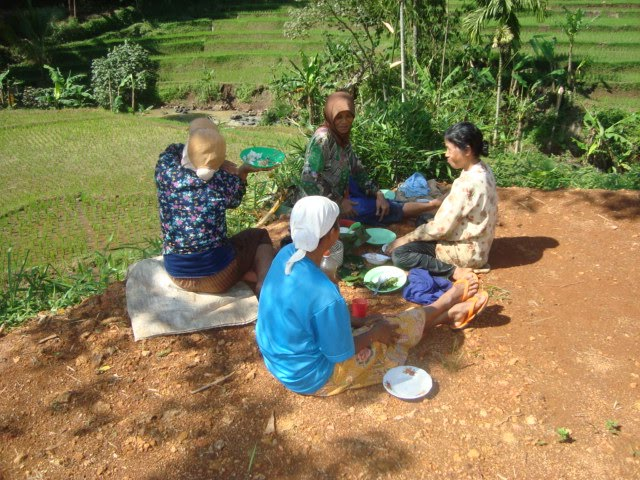 Terima Kasih
Perempuan Dan Ketahanan Pangan
Potensi perempuan dalam pembangunan pertanian sangat  strategis . Bahkan kontribusi pendapatan perempuan di pedesaan dan pertanian terhadap pendapatan rumah tangga sangat besar.
Dari 23 juta kepala keluarga petani di Indonesiai, sebagian besar dari mereka adalah perempuan, isteri atau ibu yang juga terlibat di sektor pertanian
Ketahanan pangan tidak terlepas dari peran para petani perempuan. Perempuan terlibat dalam kegiatan produksi (on farm ), pengolahan sampai  distribusi pangan. Mereka bukan hanya menghasilkan pangan, tetapi juga menjadi  penanggung jawab utama terhadap kebutuhan asupan gizi bagi seluruh anggota keluarganya. 
Dari berbagai hasil penelitian menunjukkan bahwa kaum perempuan merupakan faktor  penentu dalam ketahanan pangan bagi keluarganya, mulai dari proses produksi di lahan pertanian, pemasaran sampai menyediakan pangan di meja makan serta bertanggung jawab dalam pemenuhan gizi keluarga sehingga perempuan memiliki kontribusi yang sangat  penting dalam ketahanan pangan keluarga.